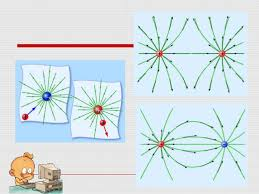 Електричне поле.
Для Зінькевича Олексія
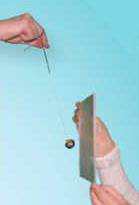 Якщо тіла взаємодіють на відстані, це означає що навколо кожного з них існує поле, через яке відбувається взаємодія.
Електричне поле - це особлива форма матерії, що існує навколо заряджених  тіл або частинок і діє з деякою силою на інші частинки або тіла, які мають електричний заряд.
Силу, з якою електричне поле діє на заряджені частинки або тіла, 
називають електричною силою 𝑭ел.
Властивості електричного поля: 
- електричне поле існує в будь- якій точці простору, що оточує заряд (заряджену сферу); 
- з віддаленням від заряду поле стає слабшим; 
- електричне поле має енергію, адже через його дію кулька набуває руху, відхиляючись на деякий кут; 
- електричне поле може існувати будь-де, навіть у вакуумі.
Зображують електричне поле графічно за допомогою силових ліній.
Силові лінії електричного поля, або лінії електричного поля - це умовні лінії, уздовж дотичних до яких на заряджене тіло діє сила з боку електричного поля.
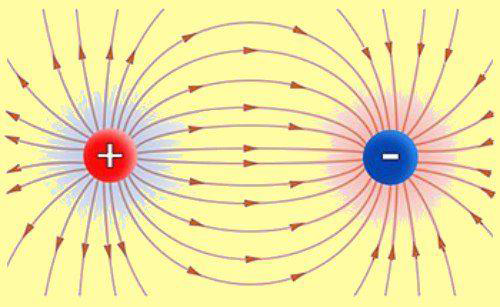 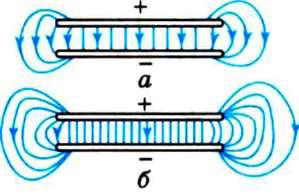 За напрямком силових ліній можна визначити напрямок, у якому електричне поле діє на електричний заряд. Щільність силових ліній на рисунку залежить від того, наскільки сильним є електричне поле: чим сильніше електричне поле, тим щільніше розташовані лінії.
Силові лінії електричного поля починаються на позитивному заряді й закінчуються на негативному.
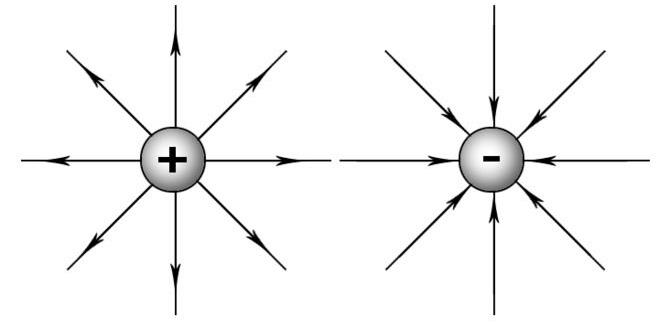 Вплив електричного поля на організм людини
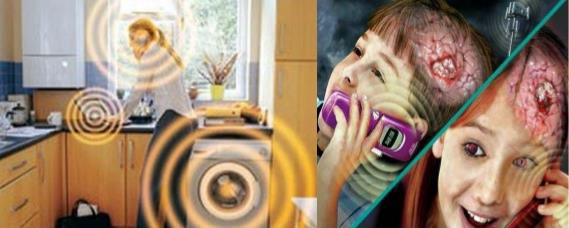 Електричне поле діє тільки на заряджені частинки. Але такі частинки є в будь-якому тілі! Людина, як і все живе, постійно перебуває в електростатичному полі Землі. Воно певним чином впливає на життєдіяльність організму та призводить до негативних наслідків.
Розв’язати проблему можна, послабивши електричне поле, наприклад, шляхом підвищення вологості повітря або застосування антистатиків. Ефективніший, але й дорожчий спосіб — штучна йонізація повітря, насичення його легкими негативними йонами. Із цією метою застосовують аеройонізатори  генератори негативних йонів повітря.
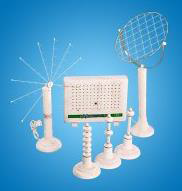 Розв’язування задач.
Задача 1. На рисунку зображено лінії електричного поля між двома парами заряджених пластин. Електричне поле між якими пластинами є більш інтенсивним? Визначте знак заряду кожної пластини.
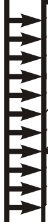 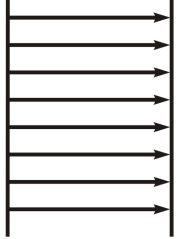 Задача 2. З якою силою електричне поле між двома горизонтальними зарядженими пластинами у досліді з вивчення заряду електрона діяло на заряджену порошинку масою 0,02 мг?
Розв’язання
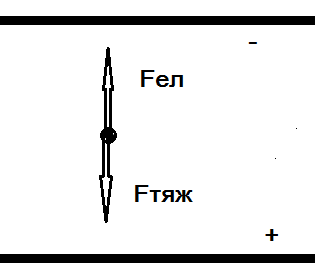 Порошинка масою m = 0,02 мг = 0,02·10-6 кг зависає у повітрі за рахунок дії сил електричних та сили тяжіння: Fел = Fтяж
Fтяж = mg (g = 10 Н/кг) 
Отже, Fел = mg = 0,02·10-6 кг · 10Н/кг = = 0,2·10-6 Н 
Відповідь: Fел = 0,2 мкН
Домашнє завдання. 
Переглянути презентацію та виписати основні поняття
Дякую за увагу!
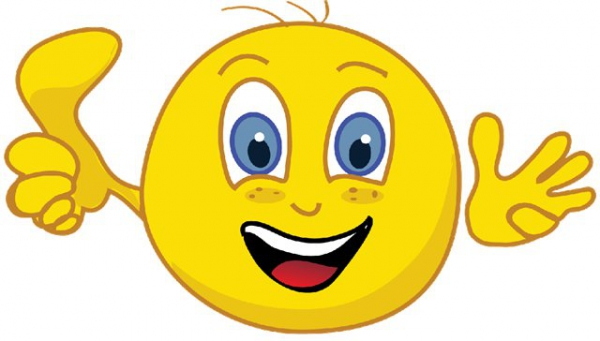